Polarization simulations for CEPC CDR boosterChenTao
1
Imperfection resonance
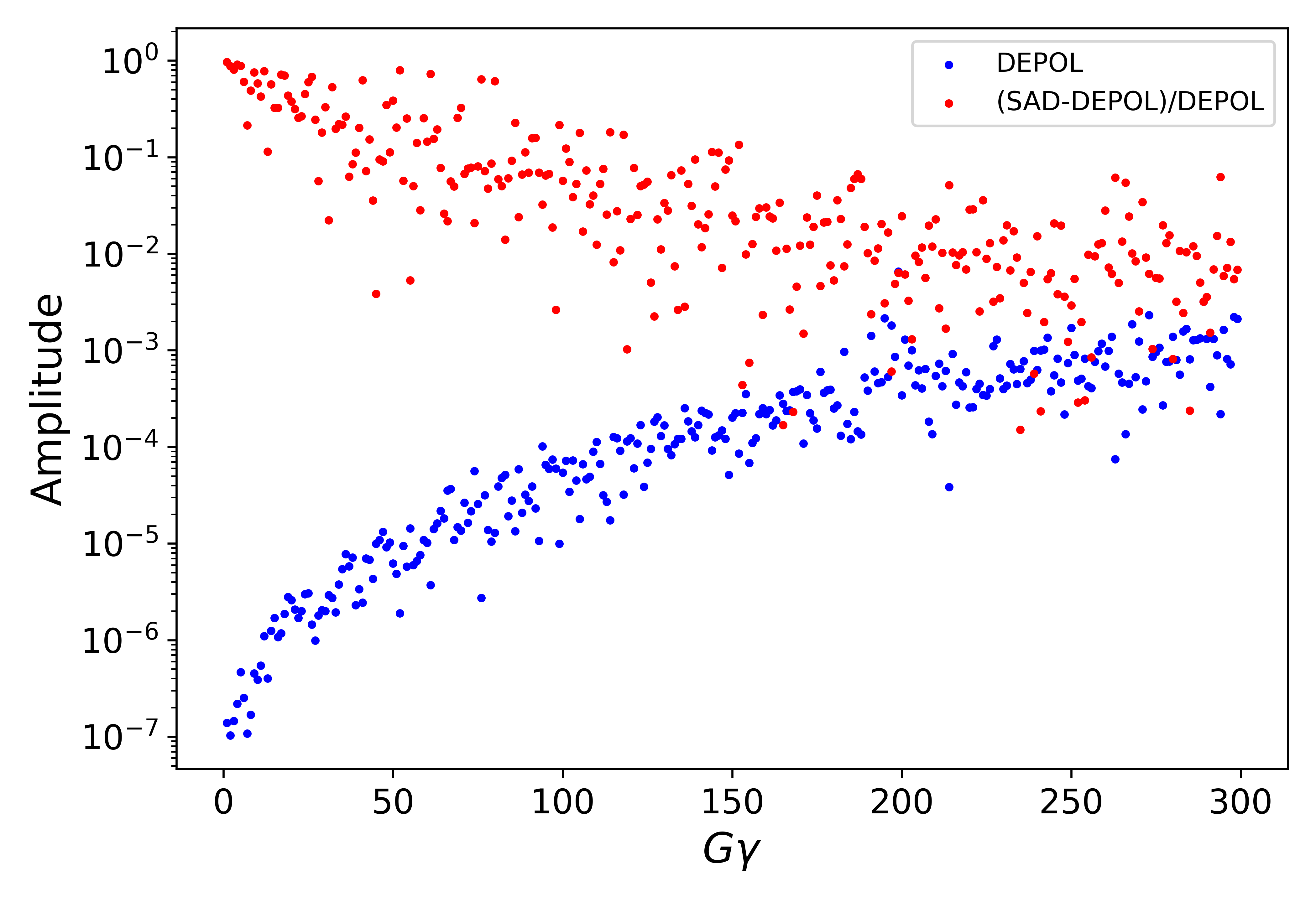 2
Intrinsic resonance
Strength of intrinsic resonance
发射度演化曲线
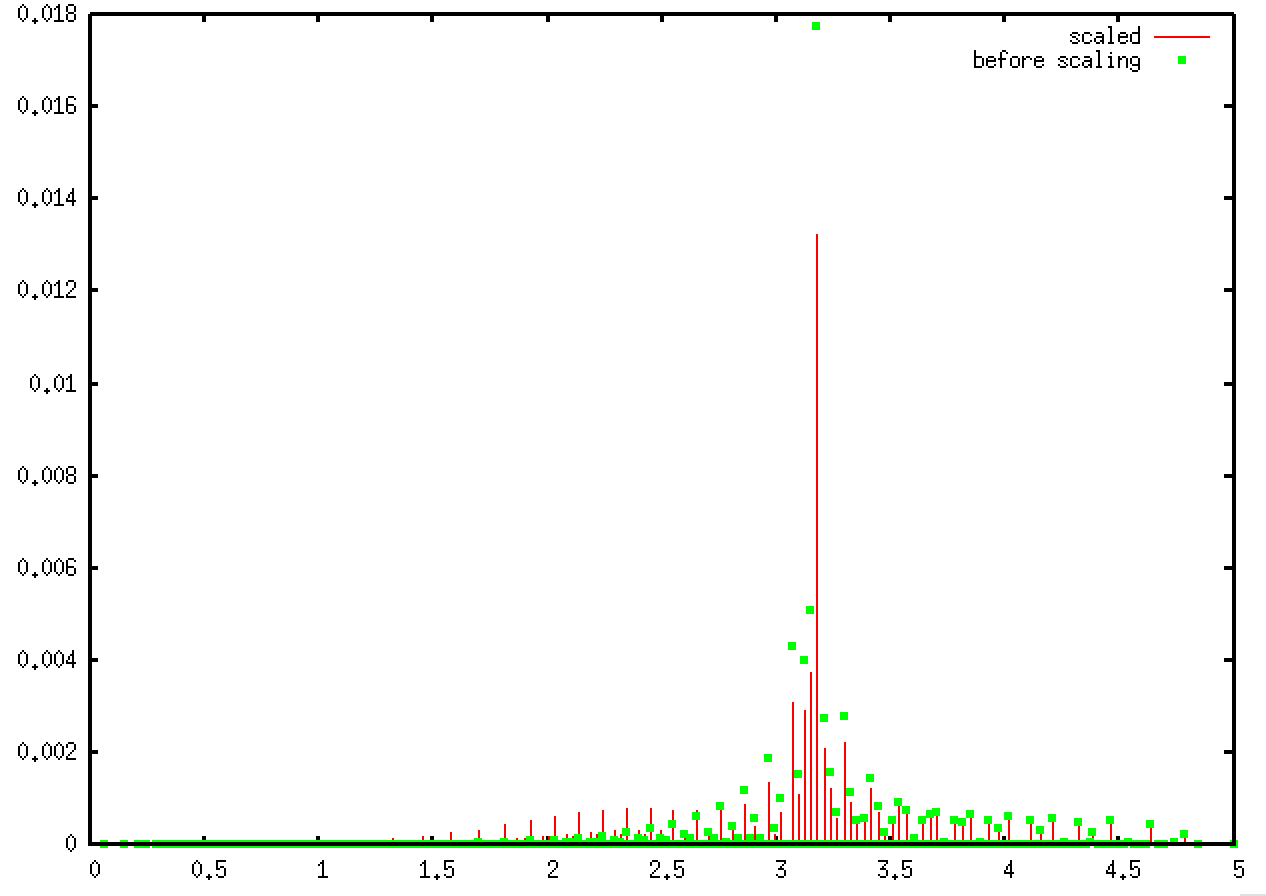 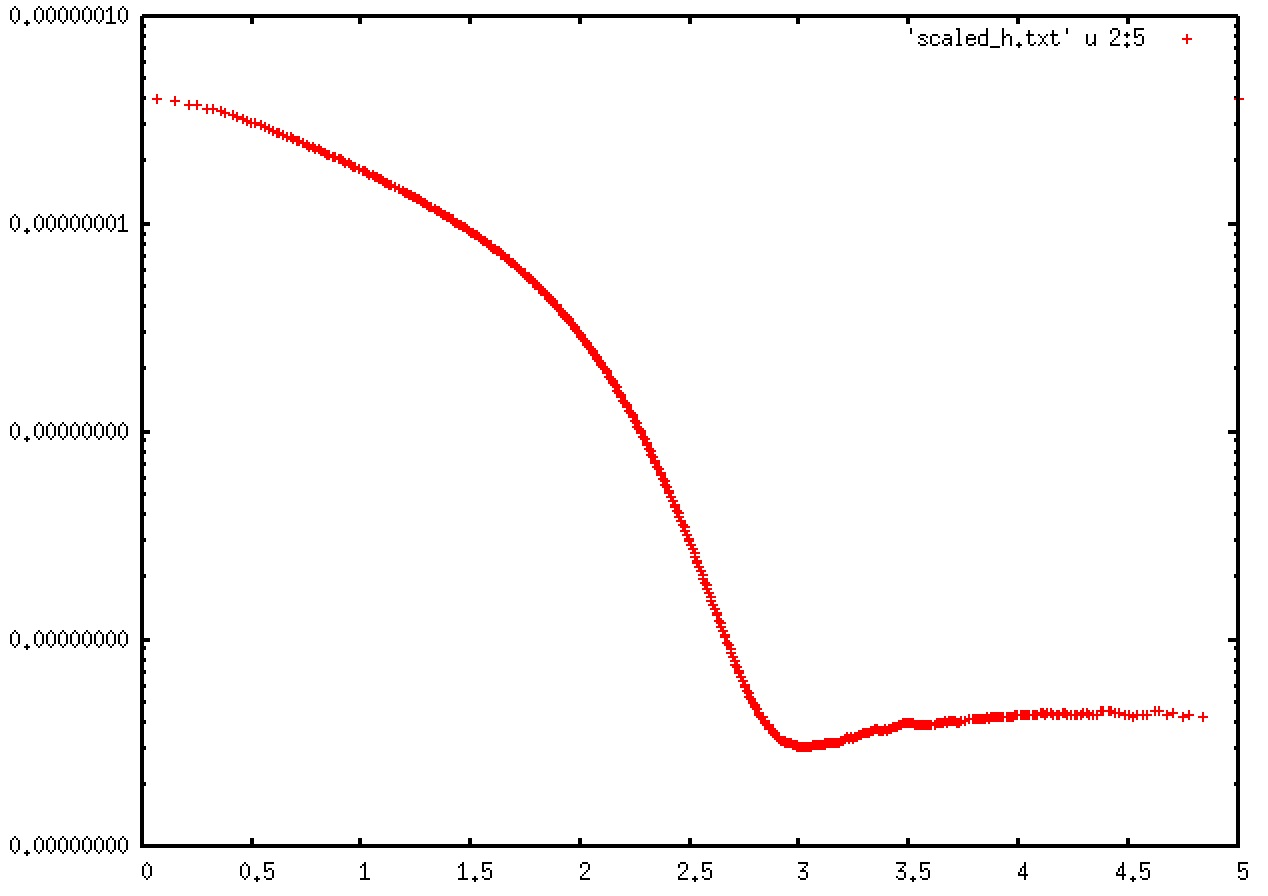 44pm
3
Estimation results
Loss by imperfection resonance
Loss by intrinsic resonance
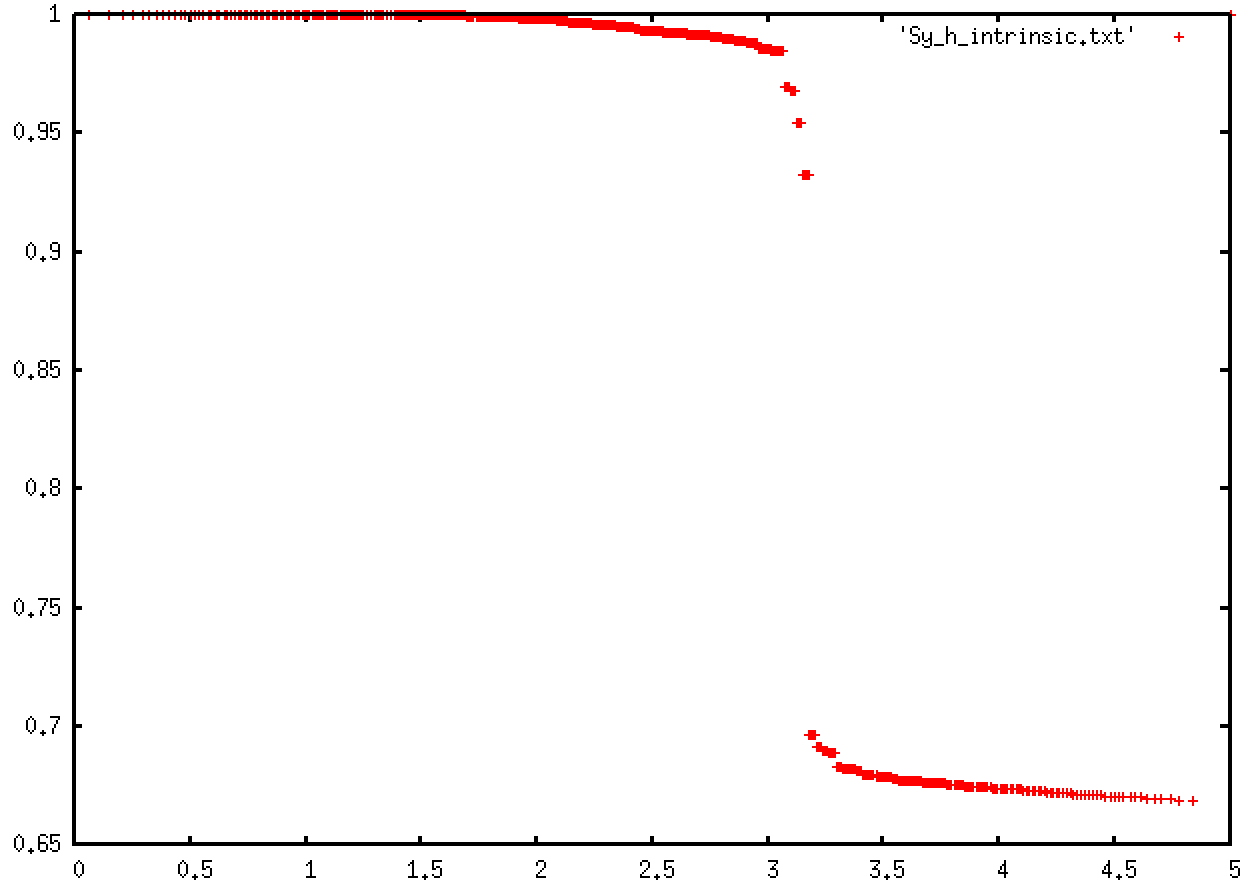 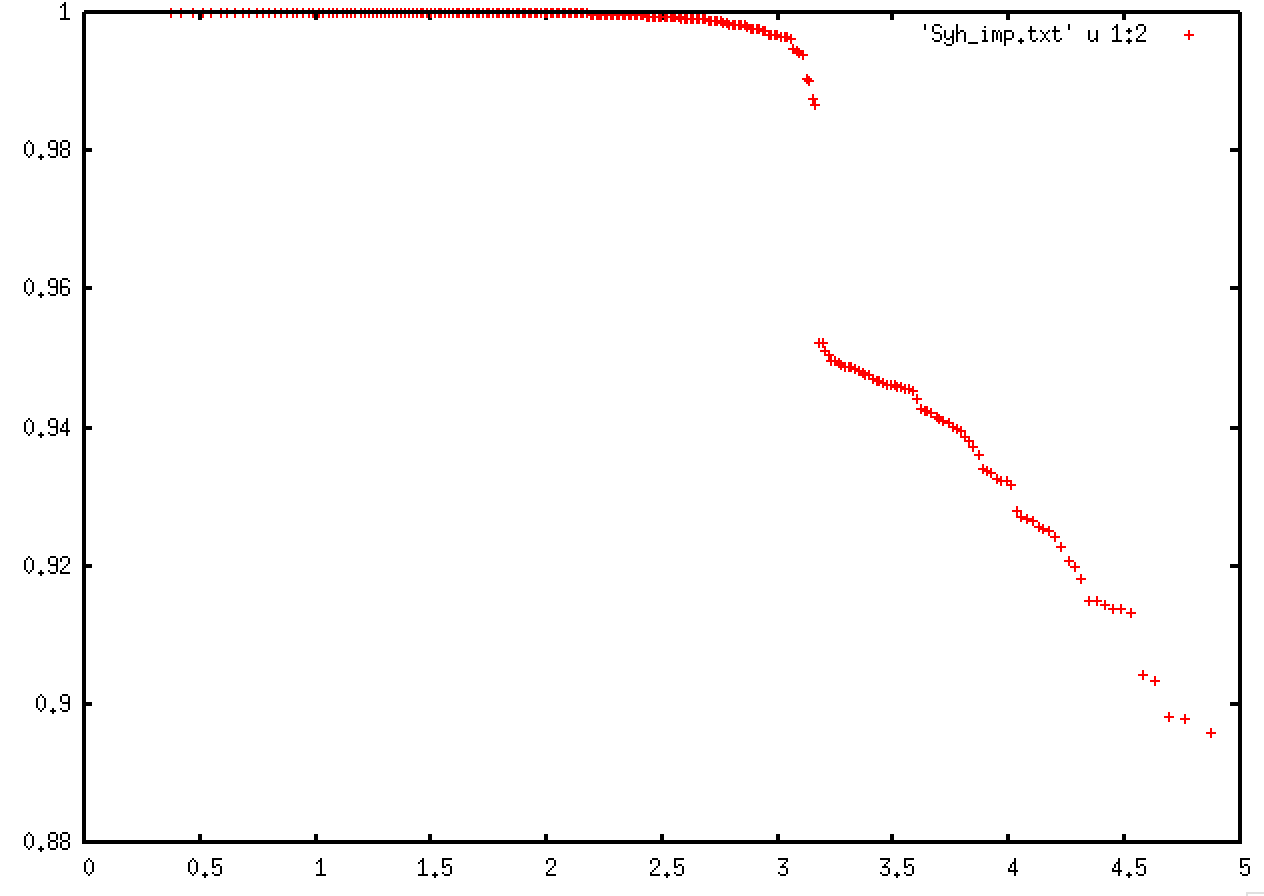 4
Simulation results
模拟与估计结果比较
峰值（199）附近差距较大
峰值以后，100-120GeV升能过程中退极化较小，且估计值与模拟结果差距也较小
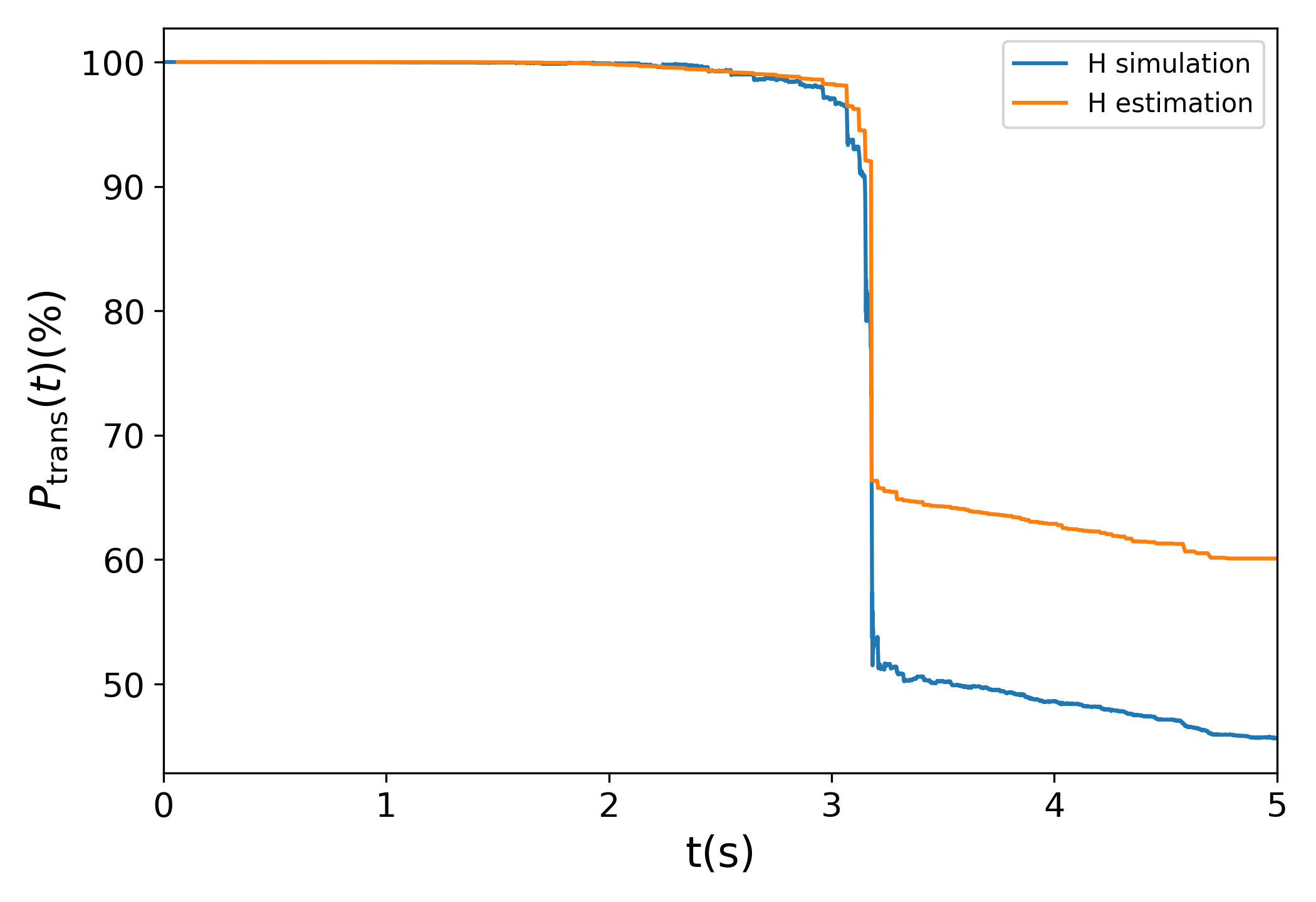 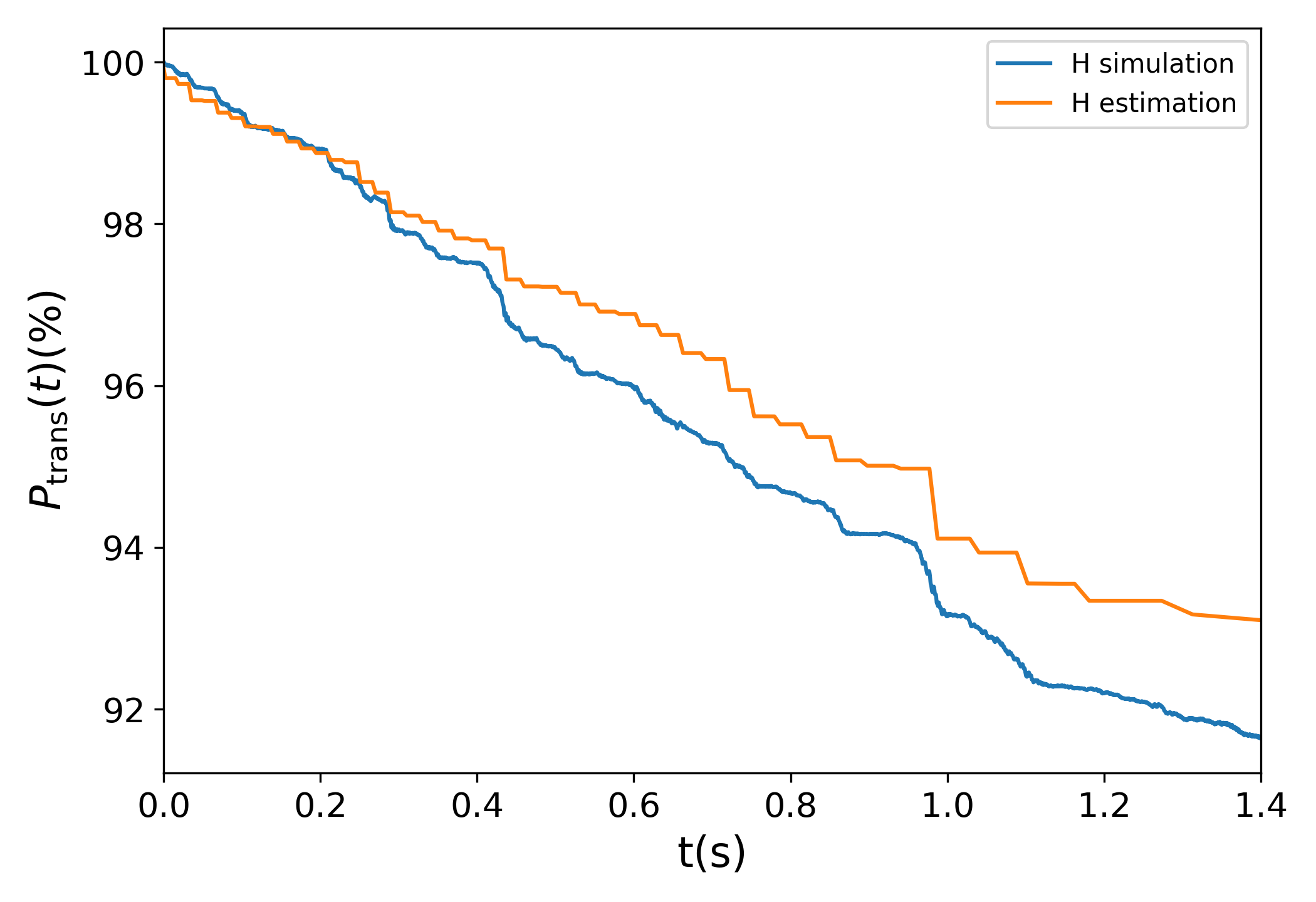 0.663
0.601
0.456
0.512
5
Compare of resonance strength
Seed 001 ,均方根闭轨=97微米，CDR为103微米
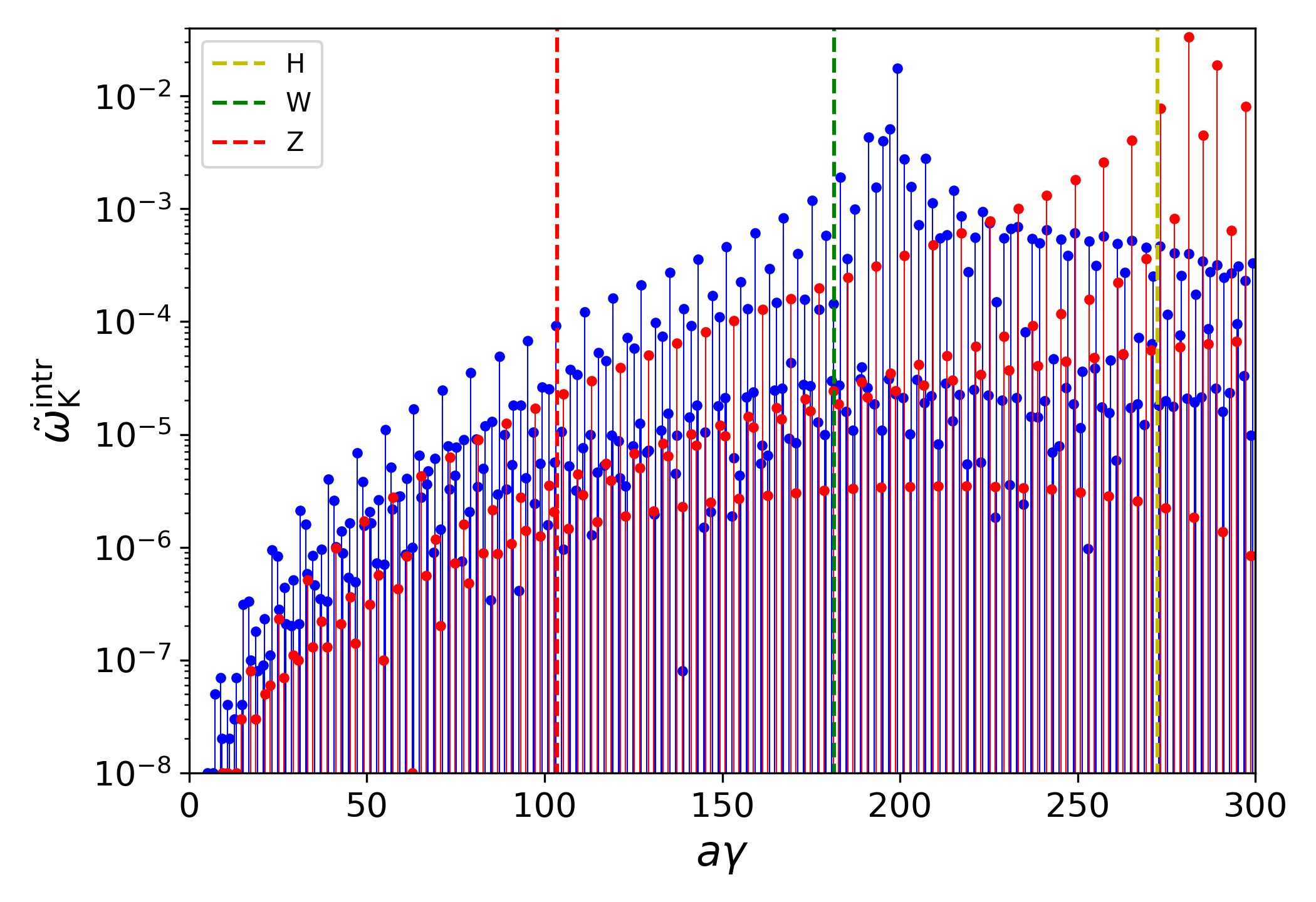 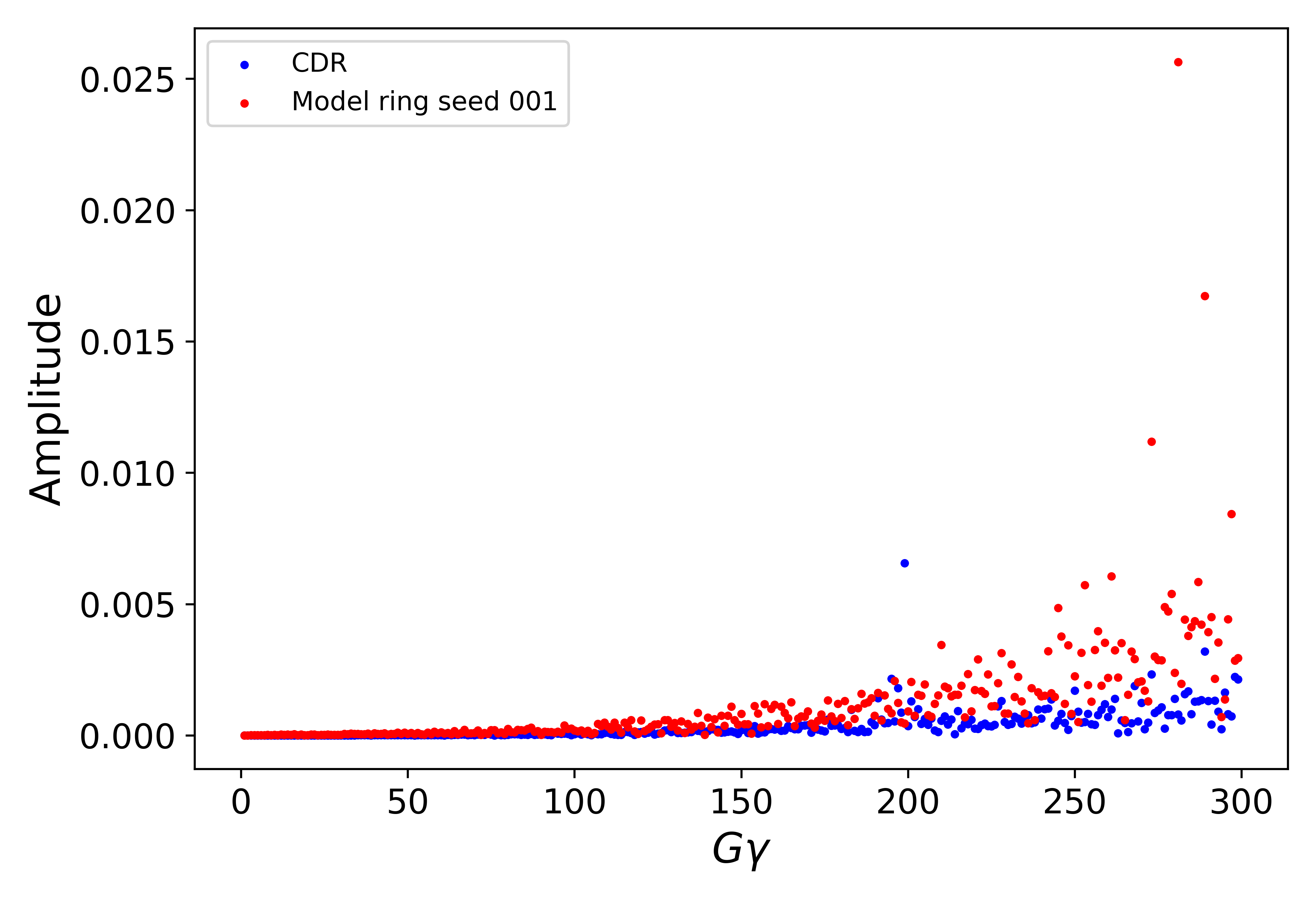 6
Compare of CDR and model ring
模拟与估计结果均是在共振较强位置相差较大
CDR lattice
Model ring seed 001
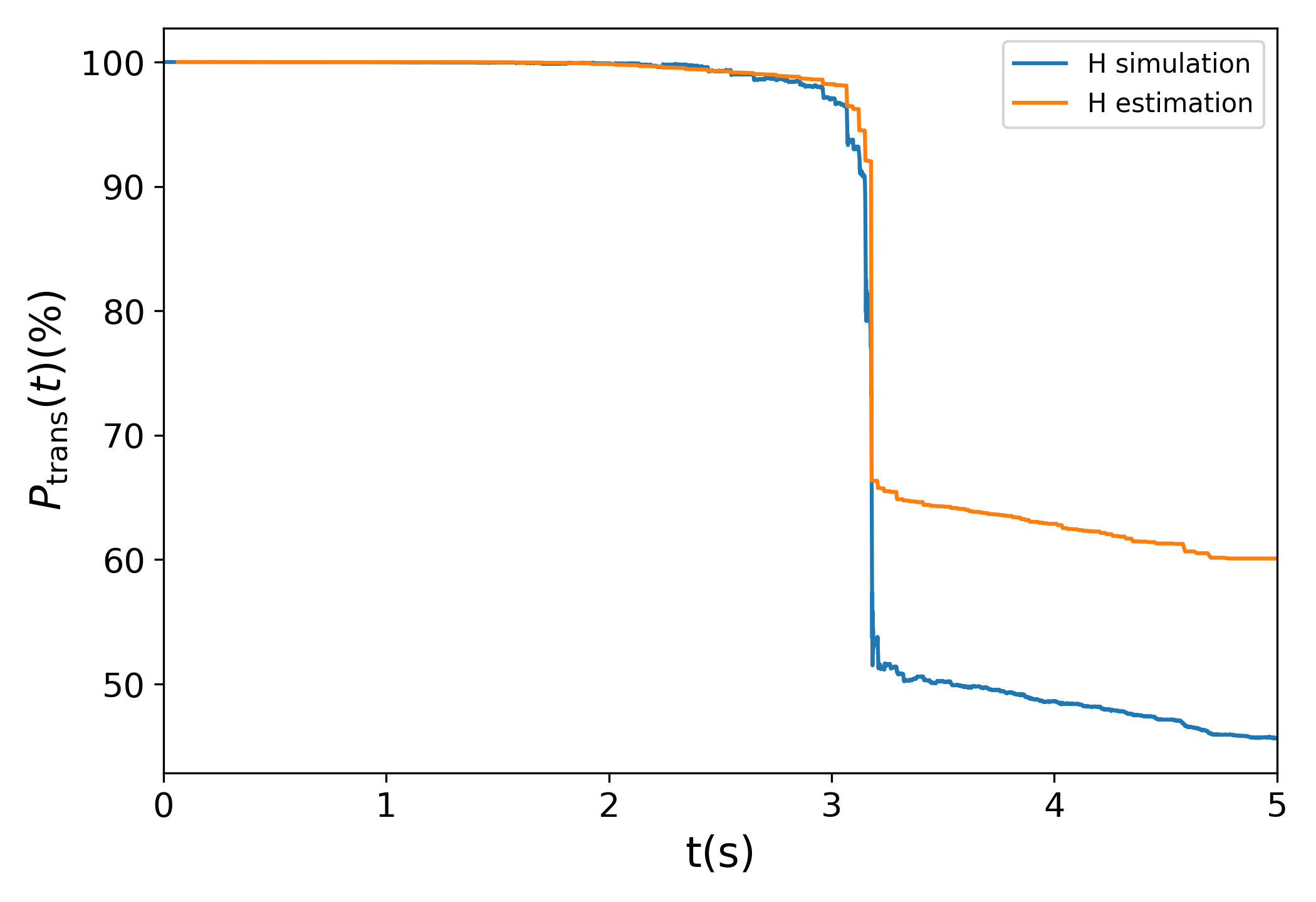 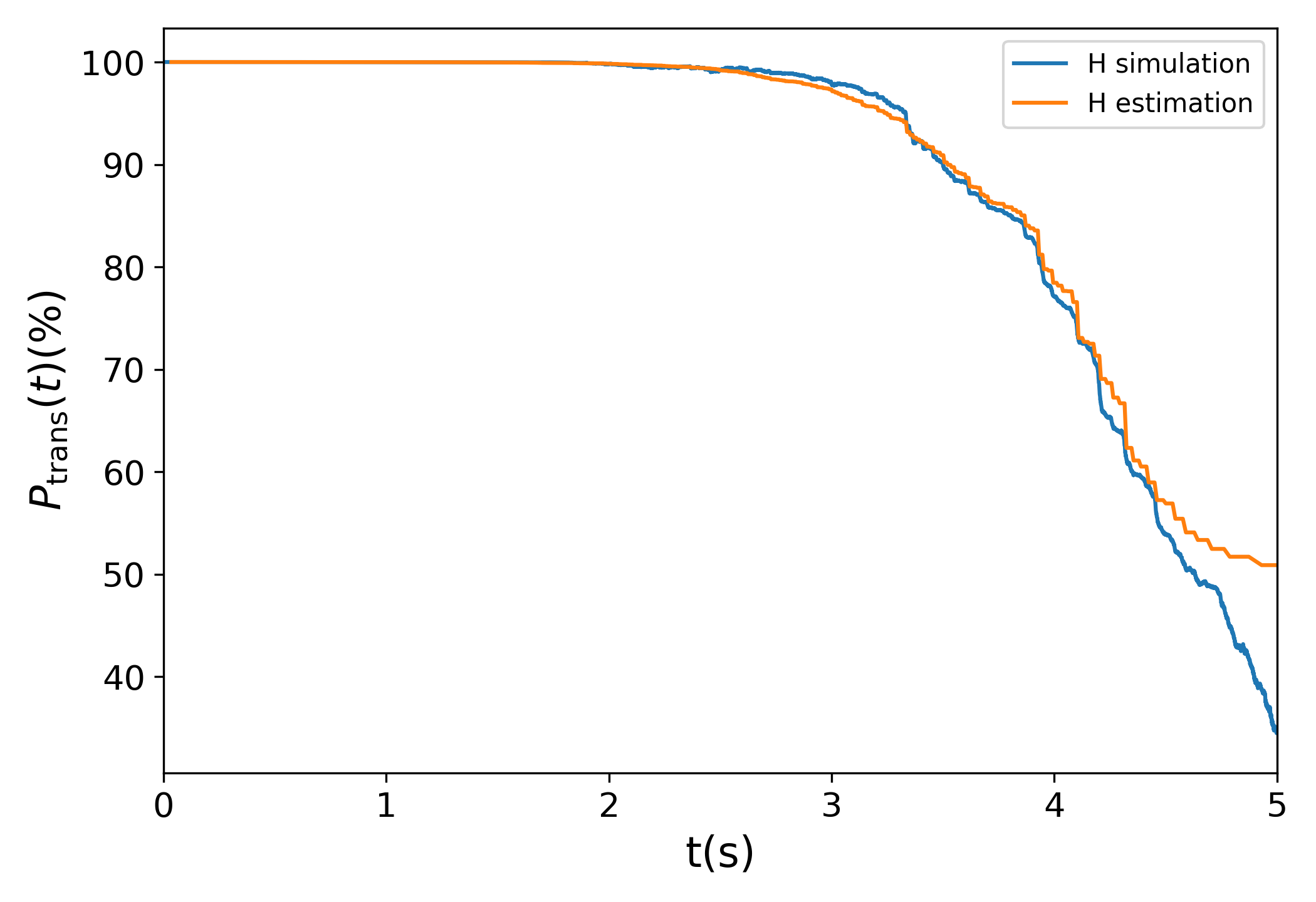 7